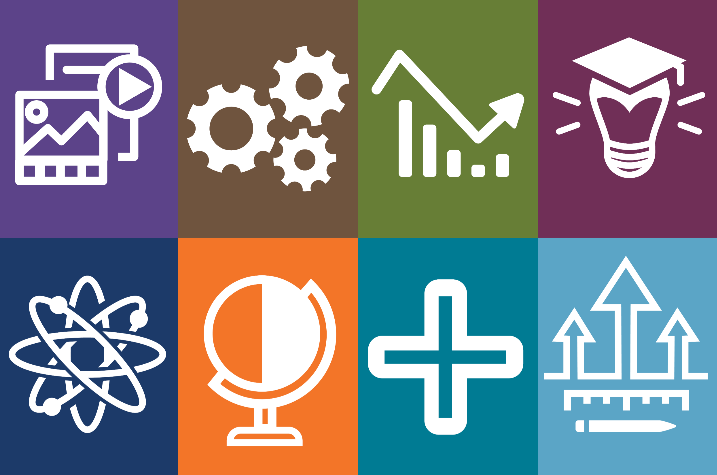 Guided Pathways
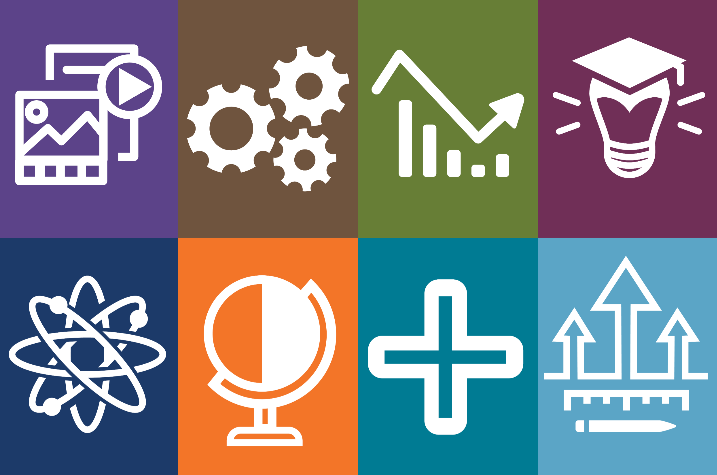 Scale of adoption Assessment Highlights
Not systematic / Planning to scale / Scaling in Progress
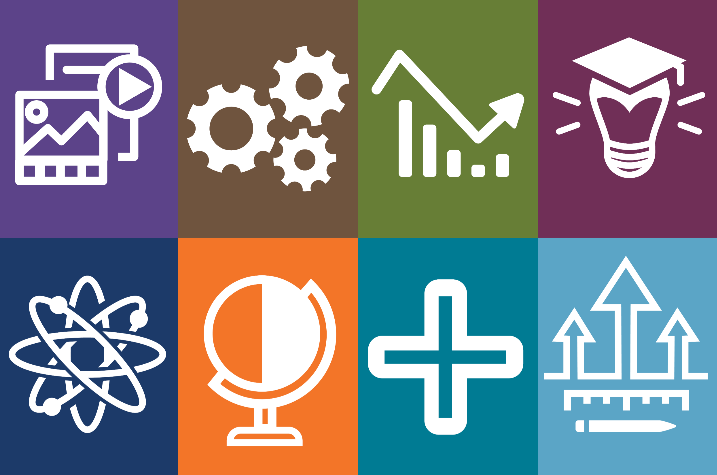 Guided Pathways
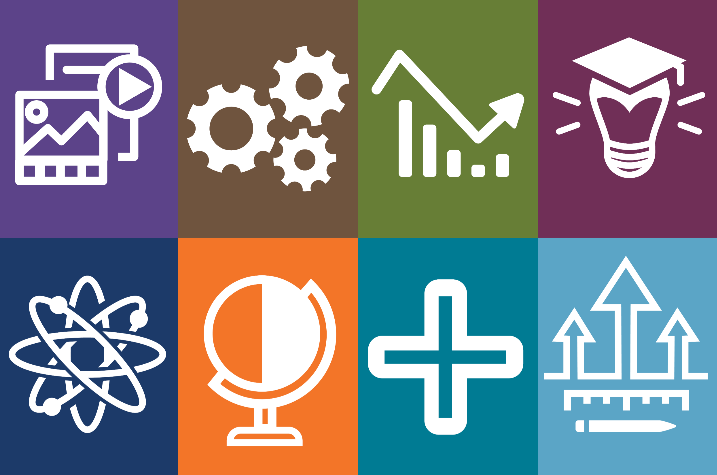 Key
Low hanging fruit (could achieve ‘at scale’ by fall) 
May need additional people to assist
May need GP funds
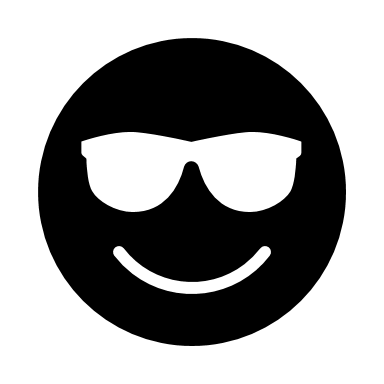 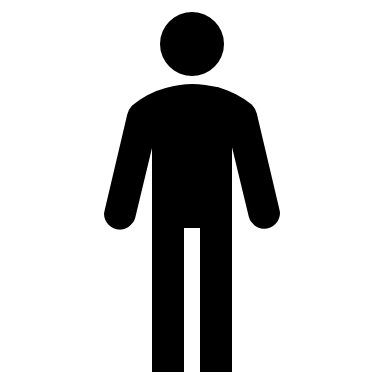 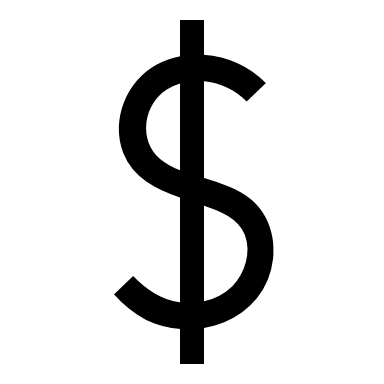 Pillar 1 - Clarify
Website Includes Employment & Educational Opportunity Potential – Success Teams
Well Designed Programs - Program Review Committee
Program Maps & Website Publishing – Curriculum Office, supported by Media Specialist
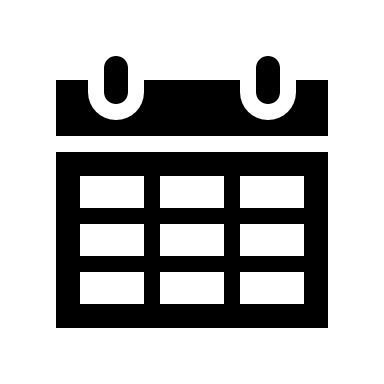 Scaling in ProgressWebsite Includes Employment & Educational Opportunity Potential
1.c. Detailed information is provided on the college's website on the employment and further education opportunities targeted by each program.
Next Steps towards ‘At scale’. 
1.c. Further educational opportunities are offered through our Transfer center; however, these opportunities are not explicitly linked to programs via our website. A better understanding of ‘how’ to logically do this via a website without information overload would be helpful.
SUCCESS TEAMS
Identify 1-2 responsible persons
Pillar 2 – Enter/Choose
Intensive Support provided to At-promise Students – Starfish Implementation Team
Early Alert & Interventions – Starfish, with Faculty Lead support
Declaring a Major – Transitions Team (under Entry Team), with Enrollment Management Taskforce
Motivating Students to Enter College (high schools & noncredit) – Transitions Team (under Entry Team)
Guidance for Applicants in Limited Access Programs – Transitions Team (under Entry Team)
Career Exploration & Choosing a Major – Career Coach Staff & Faculty Leads
Major “Gateway” Support – Learning Centers, with Faculty Lead Support
Supports for English & Math – AB 705 oversight, supported by Learning Centers
Planning to ScaleIntensive Support Provided to At-promise Students
STARFISH
2.e. Intensive support is provided to help very poorly prepared students to succeed in college level courses as soon as possible.
Next Steps towards ‘At scale’. 
2.e. Continue evaluating our student needs, expanding our intrusive approach to connecting students directly with the many support services provided on campus.
Scaling in ProgressEarly Alert & Interventions
2.c. Advisors and students are alerted when students are at risk of falling off their program plans and have policies and supports in place to intervene in ways that help students get back on track.
Next Steps towards ‘At scale’. 
2.c. Our goal for the next year is to expand the utilization of Starfish in an effort to approach 100% faculty adoption of the tool. As we increase faculty adoption, we are monitoring the need for additional staff to initiate the direct contact to students and manage tracking appointments via Starfish for a more comprehensive picture of our student needs.
STARFISH
With Faculty Lead Support
3.18.21 Notes: How can we get Success Coaches or Counselors in the classroom to offer information? How can we continue harnessing Starfish, Canvas and Zoom to stay connected in the classroom? Zoom office Hours for Success Coaches?
Additional Support: Success Team Faculty Leads need to be the advocates for Starfish use, and also be the contacts for technical support within their CAPs. Include training on customizing messages and sharing best practices.
Planning to ScaleMotivating Students to Enter College (high schools & noncredit)
2.f. The college works with high schools and other feeders to motivate and prepare students to enter college-level coursework in a program of study when they enroll in college.
Next Steps towards ‘At scale’. 
2.f. We have developed a Transitions team who will develop an action-plan to encourage strategic support by faculty to expand early-college credit and outreach to get students in a program of study. Work more closely with noncredit to develop clear feeds into credit programs.
TRANSITIONS
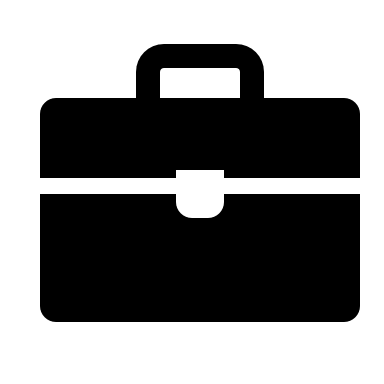 Enrollment Management Goal- Declaring a Major (Dual Enrollment Focus on Entry)
Admin/Re-org
Goal: Strengthening Dual Enrollment & Concurrent Enrollment
Plan: Specialized Dual Enrollment Counselor - General Student population.
Plan: Expand transfer pathways. (UCCI?)
Plan: Create a Dual Enrollment Office.
Proposed Office Composition: Faculty Administrator - Senior Clerk - Dual Enrollment Counselor - Outreach Specialist
Additional Notes: 
Century HS building an IGETC Pathway.
High school can be when they explore, pivot.
Superstrong is in high schools. SAC may need to do more work on introducing this work with the High Schools, including CAPs/Career Planning into workshops.
TRANSITIONS
Pillar 3 – Stay
Advisors Monitoring Student Progress – Success Teams, roles of Counseling & Success Coaches
Consistent Scheduling – Enrollment Management Taskforce
Scheduling Required Courses for Completion – Enrollment Management Taskforce
Students Can Plan Their Lives Around School – Enrollment Management Taskforce
Students Monitoring Their Own Progress – Graduation Office supported by Curriculum Office
Not SystematicConsistent Scheduling
3.e. The college schedules courses to ensure students can take the courses they need when they need them, can plan their lives around school from one term to the next, and can complete their programs in as short a time as possible.
Next Steps towards ‘At Scale’
3.e. Enrollment Management Taskforce is currently focused on developing a comprehensive plan in consideration of Guided Pathways and other initiatives to improve course availability, consistency and addressing the realities of a student’s work/life balance.
Our Enrollment Management taskforce intends to have a data-informed plan approved by the end of AY 20-21.
ENROLLMENT MANAGEMENT TASKFORCE
Enrollment Management GoalScheduling required courses for completion - Pillar 3 (3e. Of SOAA)
Goal: Improve tracking of student needs for graduation.
Problem: Link ed plans to scheduling - prerequisites, irregularly scheduled courses, program size and health.
Plan: Align curriculum tracks (Colleague) with maps and curriculum.
Next Steps: Hire appropriate personnel to input and manage tracks on an annual calendar.
Notes: More data to support big-picture view.
3.18.21 Notes: Grad Office / Curriculum Office collaboration, self-service planning tool and tab for progress.

Teach students about self-service, add module in Canvas. Teach them how to 'check your progress' using the progress tab in self-service.
ENROLLMENT MANAGEMENT TASKFORCE
Enrollment Management Goal- Students can plan their lives around school
Goal: Design a sophisticated scheduling pattern that incorporates considerations of student needs related to the following: Life Commitments, Modalities, Terms, and Predictability.
Plan: Block Schedule - Spring 2021 - Face to face scheduling, structured so students can take 3 courses by 1pm.
Plan: Consider expanding online and hybrid offerings as a way of offering flexibility.
Student Readiness: After a year of online/remote, we're going to see more online / hybrid offerings as students feel more comfortable taking those courses.
Flexibility is important. Huge for our students with full-time careers or families. 
Consider hybrid with limited meetings on campus. Faculty like this for informal feedback from students.
Are we meeting our students’ needs?
ENROLLMENT MANAGEMENT TASKFORCE
Enrollment Management Goal- Students can plan their lives around school
Goal: Design a sophisticated scheduling pattern that incorporates considerations of student needs related to the following: Life Commitments, Modalities, Terms, and Predictability.
Plan: Improve student outcomes through accelerated terms.
Next Steps: Evaluate how terms impact completion/success (Research Office?), distribute this information and apply this knowledge into our scheduling.
ENROLLMENT MANAGEMENT TASKFORCE
Enrollment Management Goal- Students can plan their lives around school
Goal: Design a sophisticated scheduling pattern that incorporates considerations of student needs related to the following: Life Commitments, Modalities, Terms, and Predictability.
Plan: One year schedule. Annual schedule assists students in planning and counselors giving an appropriate ed plan. Include course patterns and label as ‘Offered only in fall/spring’ in all published materials. 
Next Steps: Open dialog about what issues prevent us from accomplishing an annual schedule. Cost/Benefit analysis. 
Additional Notes: What do we do when faced with low enrollment? How do we address this?... Adjunct assignments? Always ask, ‘Are we making administrative decisions focused on student behavior and meeting student needs?’
ENROLLMENT MANAGEMENT TASKFORCE
Pillar 4 – Ensure Learning
Active & Applied Learning – Learning & Engagement Team
Service Learning – Career Coach Staff & Taskforce
Documenting Learning – Career Coach Staff & Taskforce, supported by Professional Development
PLOs and Student Goals – Outcomes & Assessment Committee
SLOs – Outcomes. & Assessment Committee
Assess Effectiveness of Educational Practice – Professional Development Committee
Planning to ScaleActive & Applied Learning
4.b. Instruction across programs (especially in program introductory courses) engages students in active and applied learning, encouraging them to think critically, solve meaningful problems, and work and communicate effectively with others. (Note: This practice was added to SOAA in February 2019).
Next Steps towards ‘At scale’. 
The Learning & Engagement team intends to launch the first cohort of faculty to complete this certification. Our intention is to address the largest courses on campus which include the English & Math programs which are seen as gateway courses
LEARNING & ENGAGEEMENT
Planning to ScaleService Learning
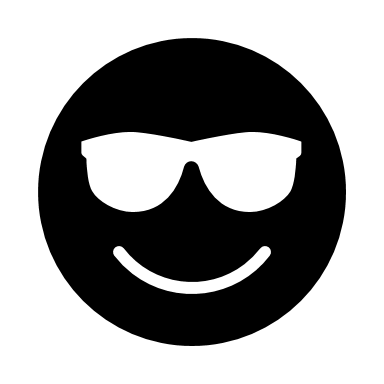 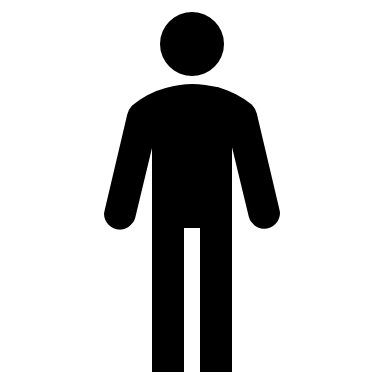 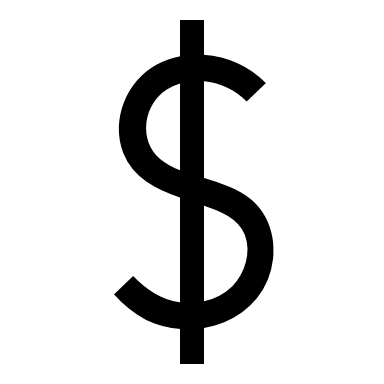 Career Coach
4.c. Students have ample opportunity to apply and deepen knowledge and skills through projects, internships, co-ops, clinical placements, group projects outside of class, service learning, study abroad, and other experiential learning activities that program faculty intentionally embed into coursework.
Next Steps towards ‘At scale’. 
4.c. Clarify which areas the Learning & Engagement team will be able to address with their equity certification training program and determine which areas our Career Coach taskforce will commit to addressing for our meta-major communities. Both teams are developing plans to implement in fall 2021.
CAREER COACH & TASKFORCE
Not SystematicDocumenting Learning
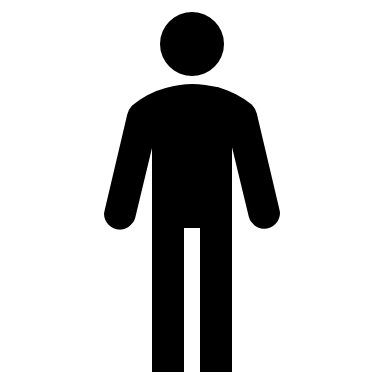 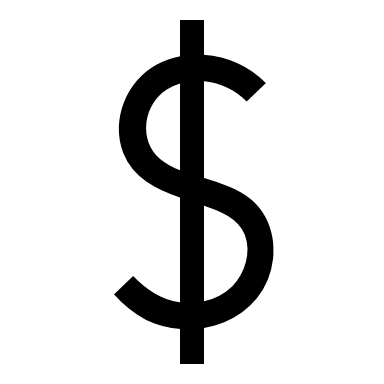 Career Coach
 + PD
4.f. The college helps students document their learning for employers and universities through portfolios and other means beyond transcripts.
Next Steps towards ‘At Scale’
4.f. Identify an on-campus group charged with addressing this missing piece for our students. Whether this be addressed by our Career Coaches or our Learning & Engagement team, this will most likely require assistance from our Outcomes & Assessment team to address the ‘how’ and the ‘where’ for documenting such metrics.
CAREER COACH & TASKFORCE
 supported by Professional Development
3.18.21 Notes: Canvas Portfolium could be threaded throughout Canvas platform, and this work can be carried outside of platform for students, Portfolium has been adopted by California. Owned by Canvas (Instructure).